Skeletal system
The function of the skeletal system is to support and protect softer tissues, assist in movement, store minerals and adipose cells, and produce blood cells.
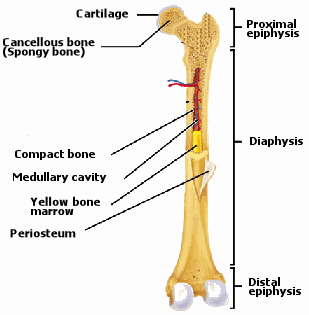 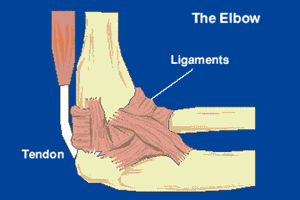 Bones act as the internal support structure for the muscles to pull on and use as levers in simple machines. Tendons are the anchors to which muscles attach themselves to the bones. For instance biceps are attached to both the shoulder joint and the elbow joint by tendons. With arms at the sides and the palms facing forward the biceps contract, pulling on radius and ulna, with the elbow joint acting as a fulcrum in this simple machine
Disorders of skeletal system
Scoliosis, a condition in which the spine curves sideways, most often starts in adolescence. While treatment is most often not required, severe cases may require wearing a brace or surgical correction to straighten the curve. Scoliosis affects 6-9% of the U.S. population.
Osteoporosis is a weakening of the bones, caused by not enough calcium. Patients with osteoporosis are susceptible to broken bones. Broken hips are especially dangerous, as risk of death increases in the 12 months following. About half of all women over 50 in the united states are at risk for low bone mass or already have osteoporosis.
Lifestyle habits such as regular exercise, calcium supplements can prevent osteoporosis. Bisphosphonates are the most common medications prescribed for osteoporosis treatment. The doctor will recommend that osteoporosis-sufferers avoid cigarettes, alcohol, and take precautions to avoid falls.
http://www.ivy-rose.co.uk/HumanBody/Skeletal/Skeletal_System.php

http://ehumanbiofield.wikispaces.com/file/view/long-bone.gif/32877167/long-bone.gif

http://www.jeron.je/anglia/learn/sec/science/humans3/tendon.gif

http://www.livestrong.com/article/73265-nine-disorders-skeletal-system/

http://3.bp.blogspot.com/_VCuR8AXOn5Y/SKK7p5Qrd4I/AAAAAAAAAzw/rp5Tk_o1764/s320/scoliosis2.gif

http://3.bp.blogspot.com/_VCuR8AXOn5Y/SKK7p5Qrd4I/AAAAAAAAAzw/rp5Tk_o1764/s320/scoliosis2.gif

http://www.mayoclinic.com/health/osteoporosis-treatment/WO00127

http://www.emc.maricopa.edu/faculty/farabee/biobk/biobookmusskel.html

http://thehappyscientist.com/science-experiment/how-does-butterfly-fly
http://www.kewlwallpapers.com/wallpaper/High-Velocity-Cheetah/